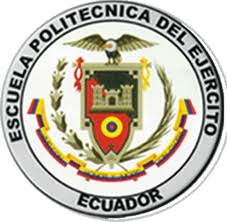 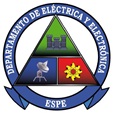 ESCUELA POLITÉCNICA DEL EJÉRCITO
DEPARTAMENTO DE ELÉCTRICA Y ELECTRÓNICA
CARRERA DE INGENIERÍA ELECTRÓNICA Y TELECOMUNICACIONES
PROYECTO PARA LA OBTENCIÓN DEL TÍTULO DE INGENIERÍA

ROBERTO ANDRÉS ROCA ROJAS
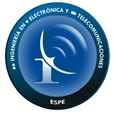 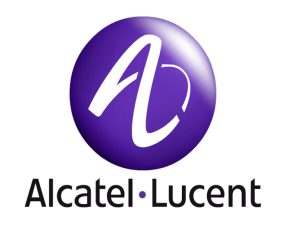 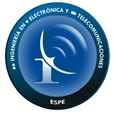 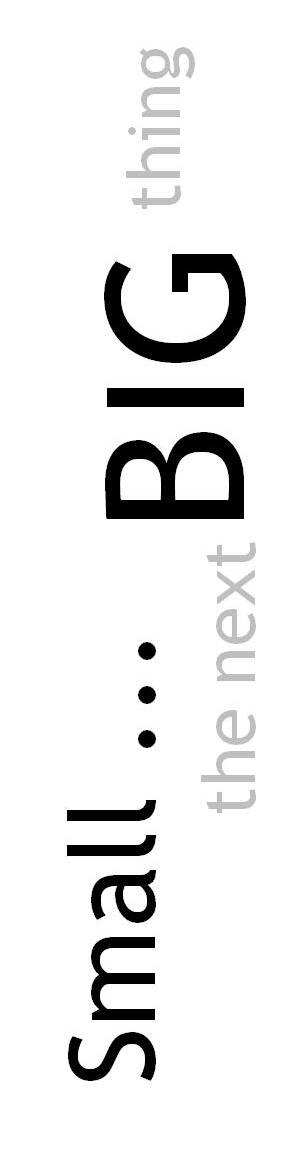 “EVALUACIÓN DE LAS CARACTERÍSTICAS Y VENTAJAS QUE OFRECEN LAS FEMTOCELDAS DENTRO DE UNA RED MULTISERVICIOS 3G DE TELEFONÍA MÓVIL”
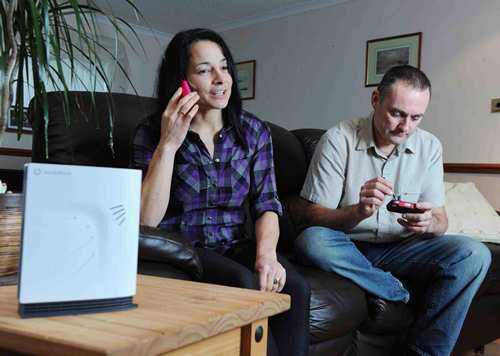 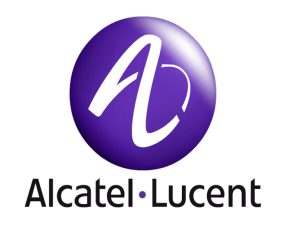 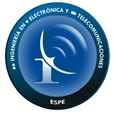 AGENDA
QUE SON LAS FEMTOCELDAS?

CARACTERÍSTICAS DE LAS FEMTOCELDAS ALU

SERVICIOS Y SOLUCIONES QUE OFRECEN LAS FEMTOCELDAS ALU

CUADRO COMPARATIVO DE LOS 4 TIPOS DE SOLUCIONES DE FEMTOCELDAS ALU.

CONCLUSIONES

RECOMENDACIONES
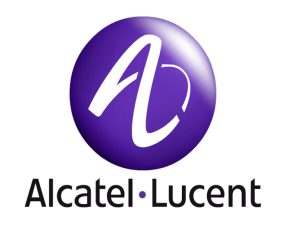 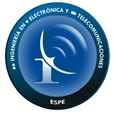 INTRODUCCIÓN
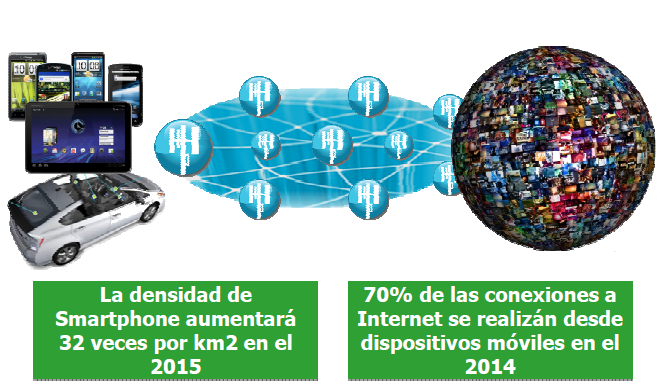 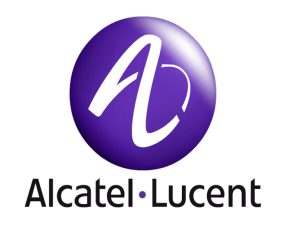 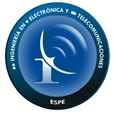 QUE SON LAS FEMTOCELDAS?
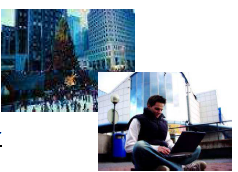 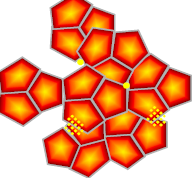 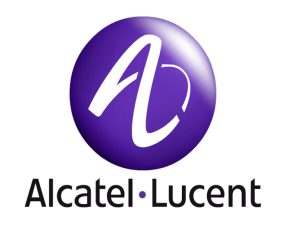 [Speaker Notes: usando una conexión residencial DSL, conexiones de cable de banda ancha, conexiones de fibra óptica; o también pueden conectarse a tecnologías inalámbricas de última milla.]
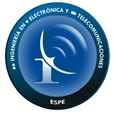 QUE SON LAS FEMTOCELDAS?
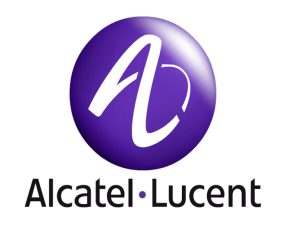 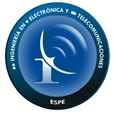 QUE SON LAS FEMTOCELDAS?
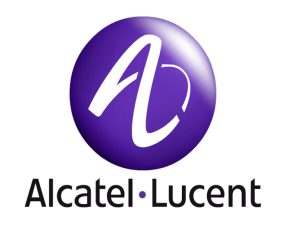 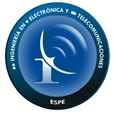 Perspectiva general de una red móvil con femtoceldas
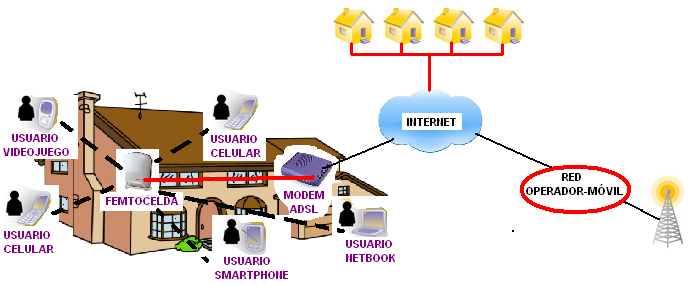 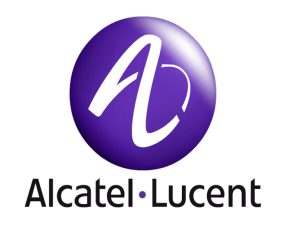 ARQUITECTURA DE LA RED FEMTO
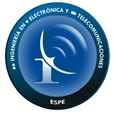 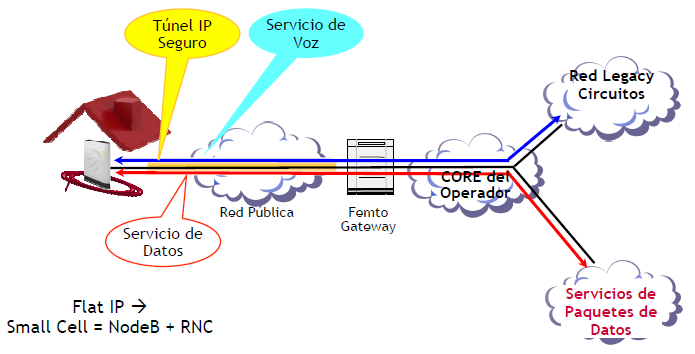 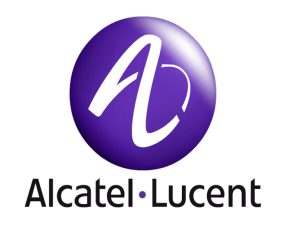 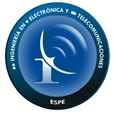 ARQUITECTURA DE LA RED FEMTO
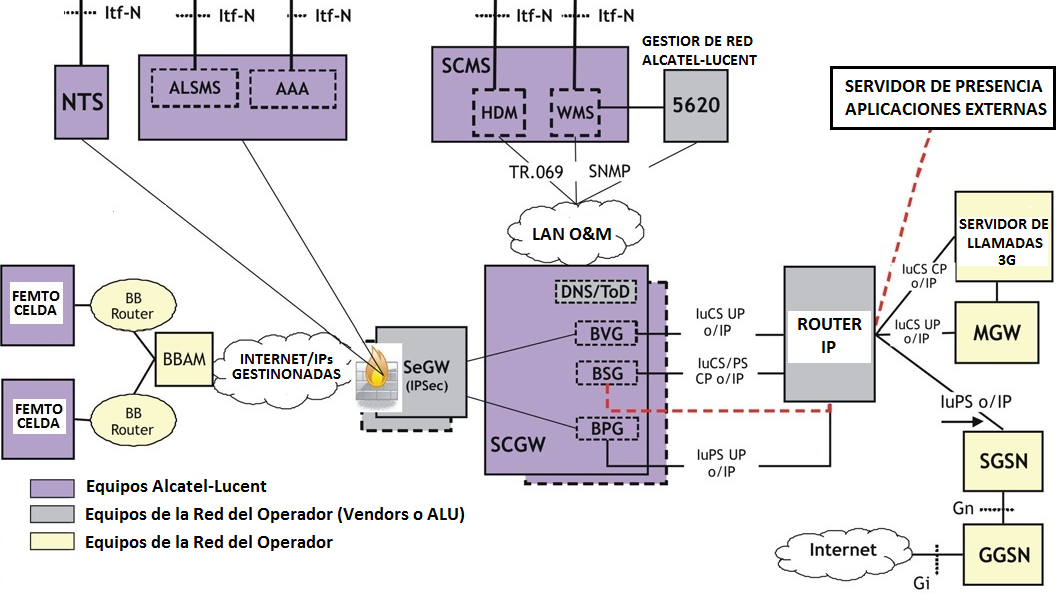 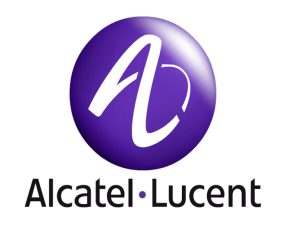 [Speaker Notes: Un alto número de puntos de acceso 3G como las femtoceldas Home-Cells, Enterprise-Cells, Metro-Cells indoor y outdoor
Un conjunto de elementos del clúster de la red para abastecer los la funcionalidad de los gateways.
Un set completo de elementos del core de la red para la conexión hacia el estándar 3G del core de la red a través de las interfaces Iu-CS / Iu-PS.
Un sistema de gestión con los siguientes elementos:
Un HDM o Home Device Manager Alcatel-Lucent.
Un WMS 9353 o Wireless Management System Alcatel-lucent.
Opcionalmente un WPS 9352 o Wireless Provisioning System Alcatel-Lucent.]
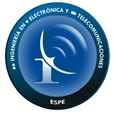 FUNCIONAMIENTO DE LAS FEMTO
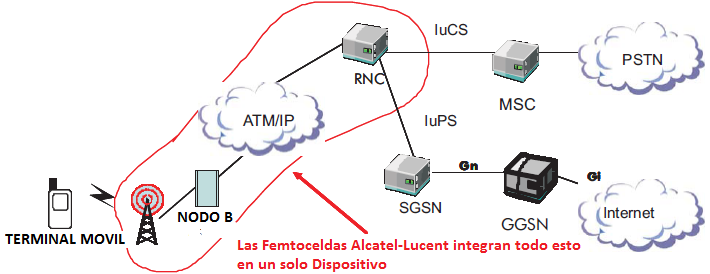 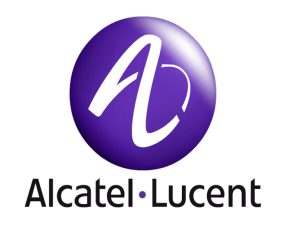 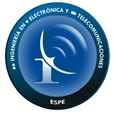 CARACTERÍSTICAS DE LAS FEMTOCELDAS ALU
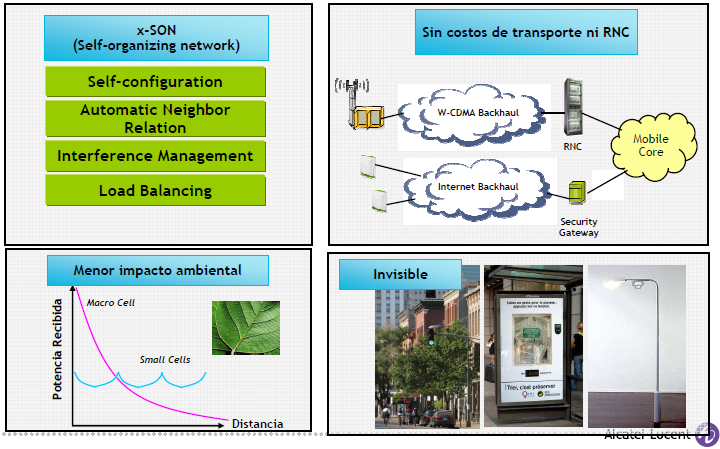 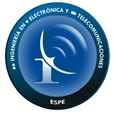 CARACTERÍSTICAS DE LAS FEMTOCELDAS ALU
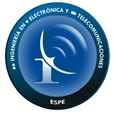 CARACTERÍSTICAS DE LAS FEMTOCELDAS ALU
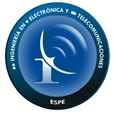 CARACTERÍSTICAS DE LAS FEMTOCELDAS ALU
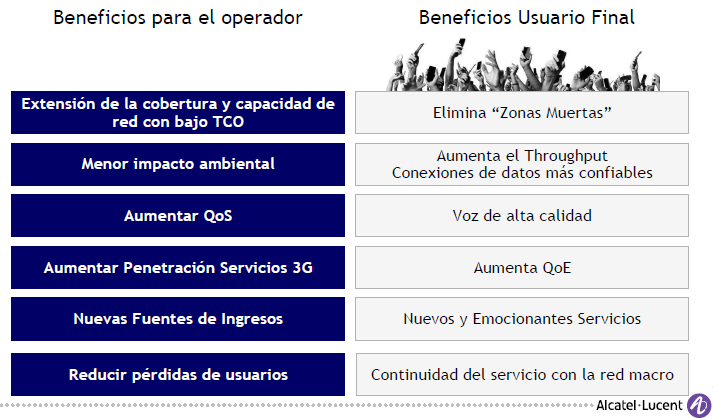 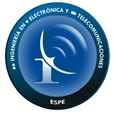 SERVICIOS Y SOLUCIONES QUE OFRECEN LAS FEMTOCELDAS ALU
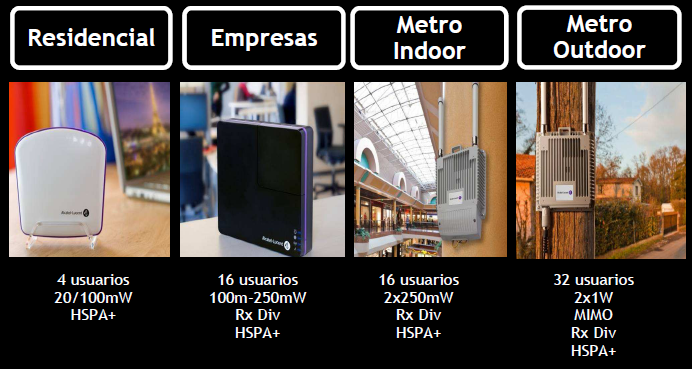 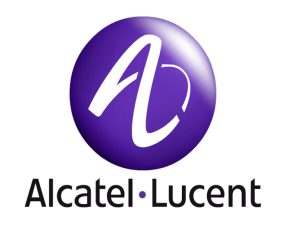 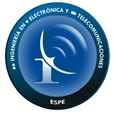 SERVICIOS Y SOLUCIONES QUE OFRECEN LAS FEMTOCELDAS ALU
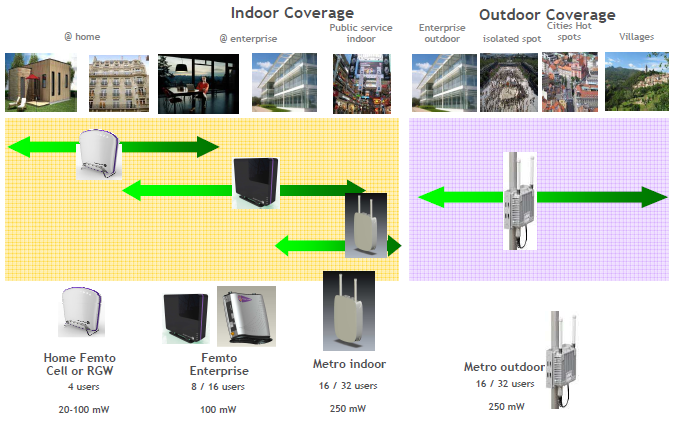 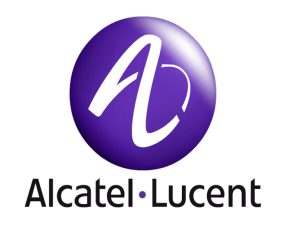 … Habilita nuevas aplicaciones
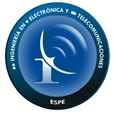 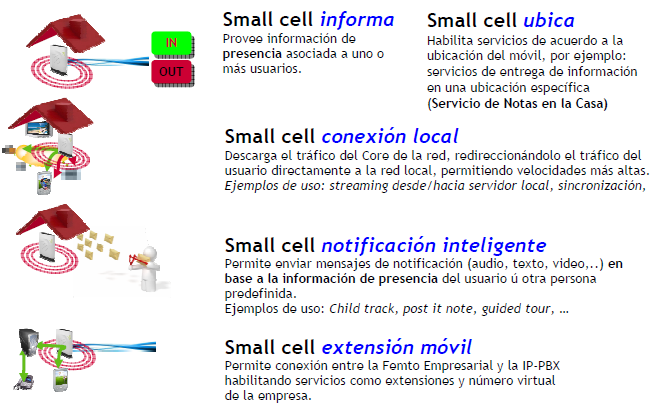 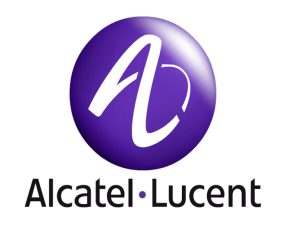 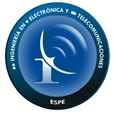 CUADRO COMPARATIVO DE SOLUCIONES FEMTO ALU
CONCLUSIONES
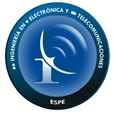 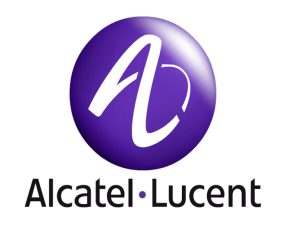 CONCLUSIONES
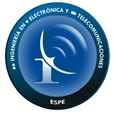 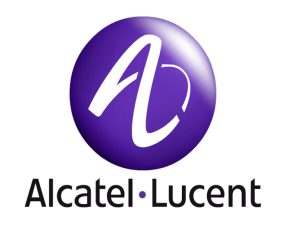 CONCLUSIONES
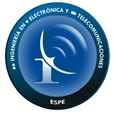 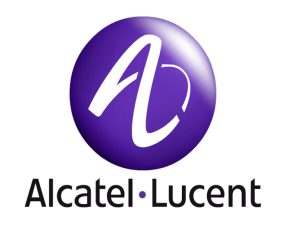 RECOMENDACIONES
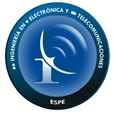 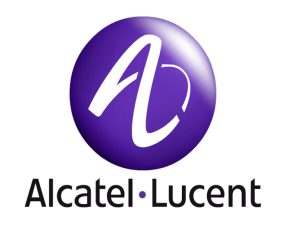 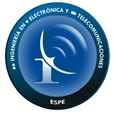 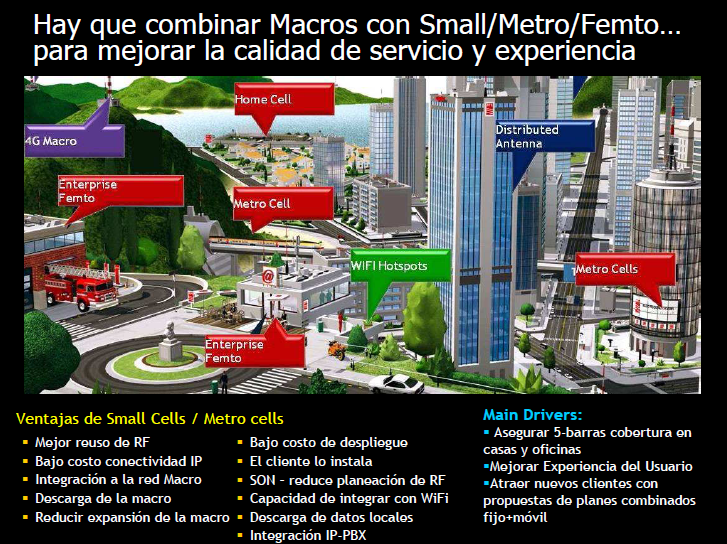 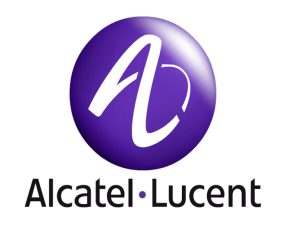 GRACIAS POR SU VALIOSA ATENCIÓN!!
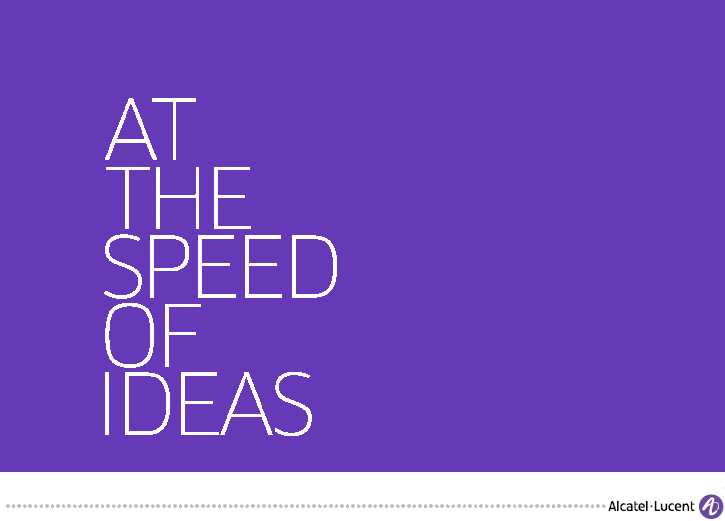 PREGUNTAS Y/O DUDAS….??